Title Slide
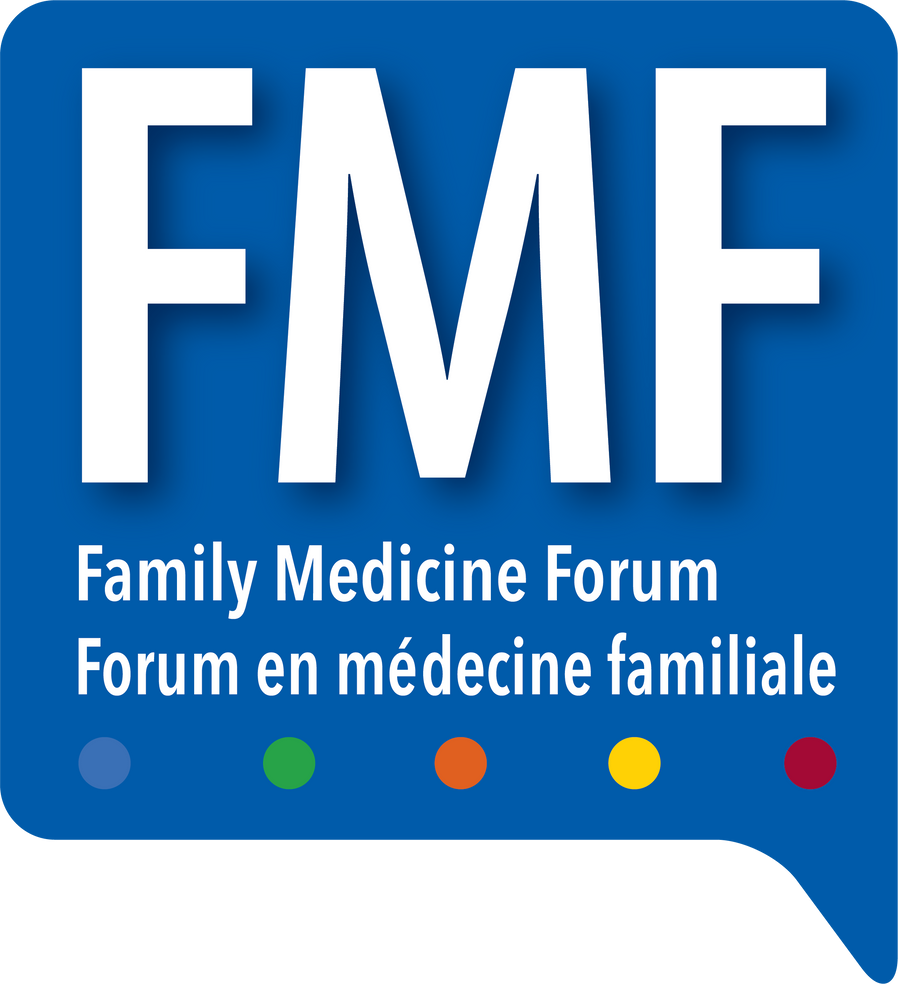 Pandemic Lessons for the Family Doctor
Dr. Magbule Doko, MD, CCFP

November 11, 2023
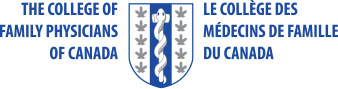 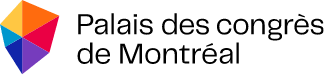 COI – Presenter Disclosure (1)
Presenter Disclosure
Presenter: Dr. Magbule Doko
Relationships with financial sponsors:
Any direct financial relationships, including receipt of honoraria: OCFP, CJDX 

Membership on advisory boards or speakers’ bureaus: None 

Patents for drugs or devices: None

Other: None
[Speaker Notes: Where a faculty/presenter has no relationships to disclose, indicate Not Applicable under Relationships with Financial Sponsors.

Complete this slide for the primary presenter and ALL co-presenters if applicable.

Reminder: Disclosures made on your COI forms should match disclosures made on the COI slide.]
COI – Presenter Disclosure (2)
Disclosure of Financial Support
This program has not received financial support from any organization. 

This program has not received in-kind support from any organization.

Potential for conflict(s) of interest:

Dr. Magbule Doko has received complimentary FMF registration for the day of the presentation from CFPC. 

No products will be discussed in this program. I have no affiliation with any medical products.
[Speaker Notes: Where a program has received no external financial support (e.g., monies for food, logistics assistance such as registration, AV set-up, etc.), indicate No External Support.]
Mitigating Potential Bias
The FMF Committee has mitigated the bias for this presentation as follows:

Presenter agrees to adhere to all Mainpro+ and National Standards 
Presenter has received the COI Quick Tips document
Presenter agrees to present only evidence-based content or declare otherwise 
Presenter agrees to refrain from using brand names wherever possible
Presenter agrees to include COI slides and verbal mention in each presentation
4
November 2, 2021
[Speaker Notes: ATTENTION: This slide must be visually presented to the audience AND verbalized by the speaker before the presentation starts.]
Learning Objectives
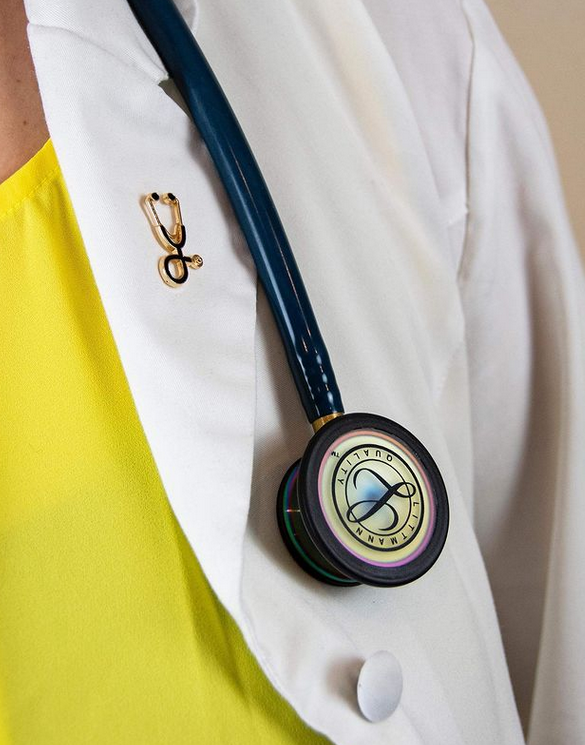 Upon completion, participants will be able to… 

Examine how the pandemic changed family medicine
List ways to continue integrating virtual care in your family practice
Prepare your family practice for future pandemics
5
Make a List
Make a list of how you think Family Medicine has changed since the COVID Pandemic 

You can compare your list to points in this talk

Feel free to share your points at the end of the talk
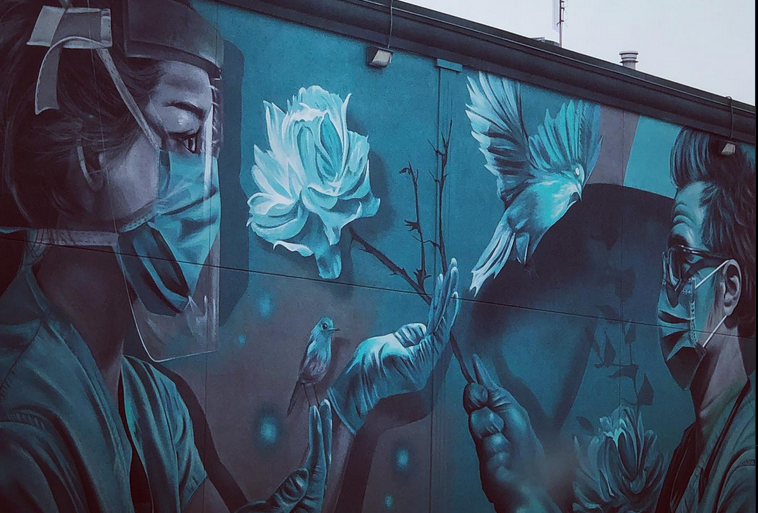 6
My Story as a Family Doctor during the Pandemic
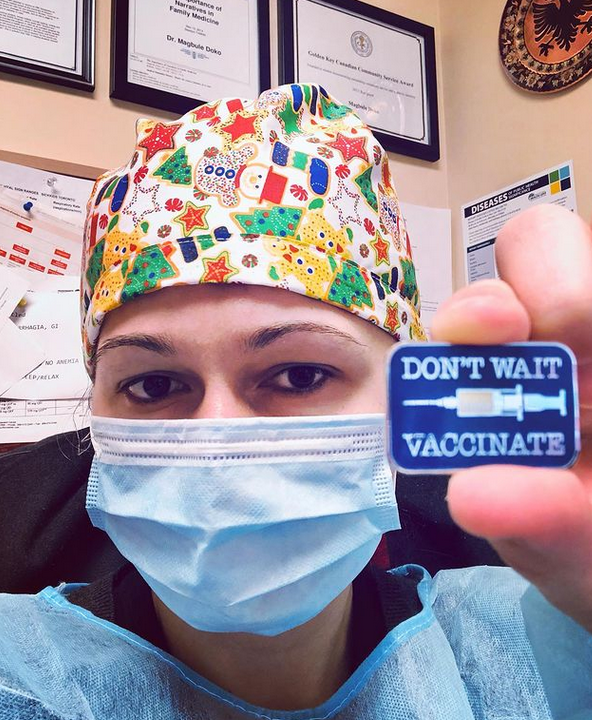 March 2020
Fear 
How to change over to virtual care in quick way 
What should be seen in-person 
How to protect myself, staff, and patients
7
Uncertainty in early Pandemic days
Fear 
… of the unknown 
… of contracting the virus 
… how long will this go on 
… will there be a vaccine
… when will there be a vaccine
…will I bring it home to my family
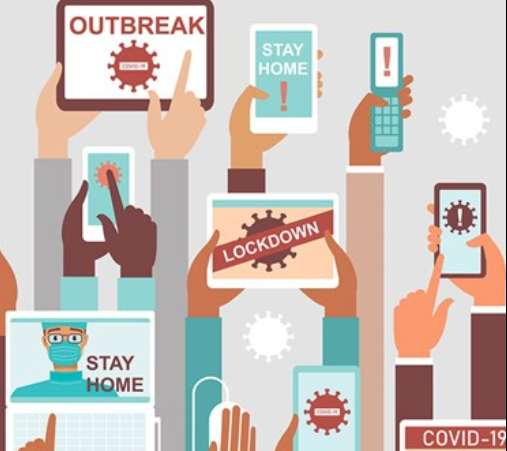 8
Integrating Virtual Care
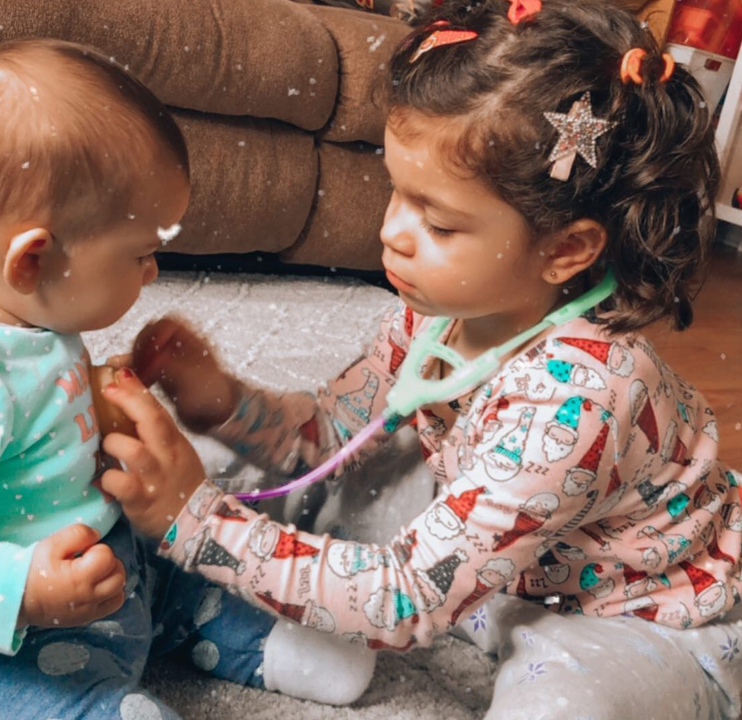 Virtual care 
Telephone 
Video
had to start quickly – Logistics
Email 
Cell line 
Texts 
Remote Access 
Fax line 

 
Uncertainty 
Diagnosing and treating virtually
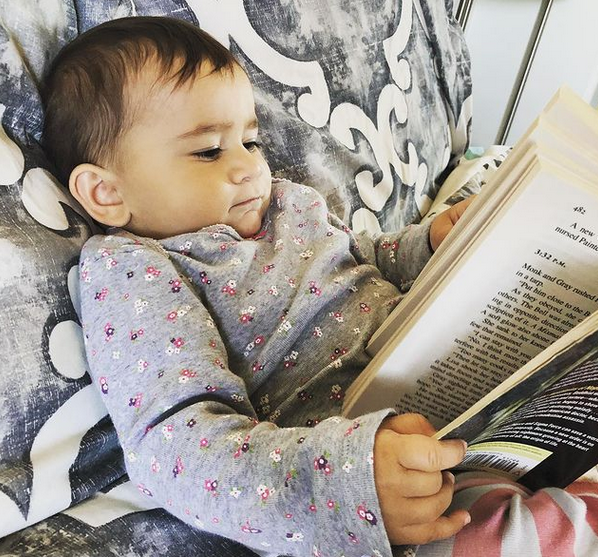 9
Calling patients from Home
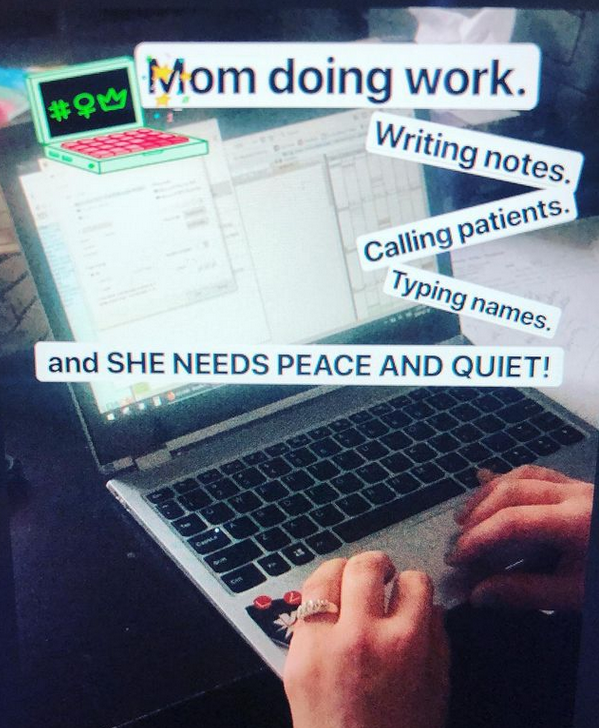 10
Essential In-Person Visits
In-person visits 
Had to decide what was essential? 
Well-Baby? 
Paps? 
Acute symptoms of concern?
Vaccines?
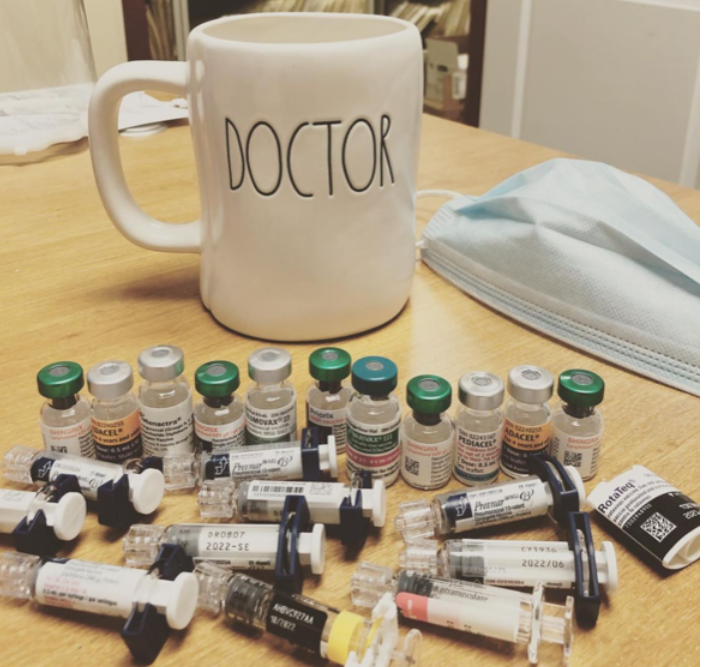 11
Essential In-Person Visits
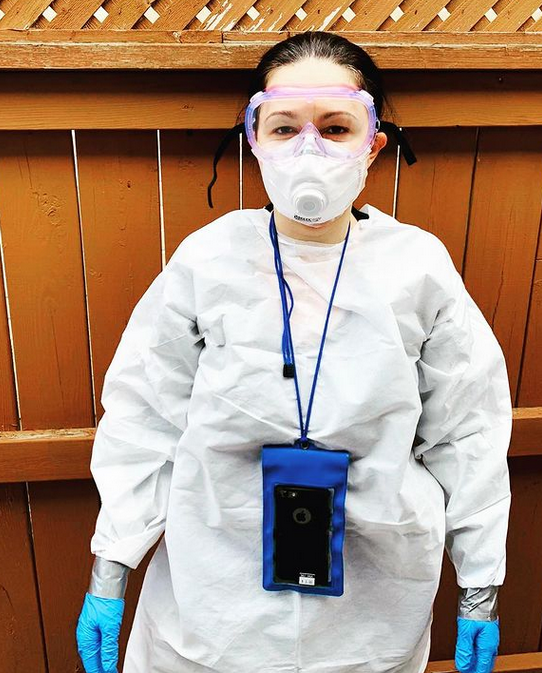 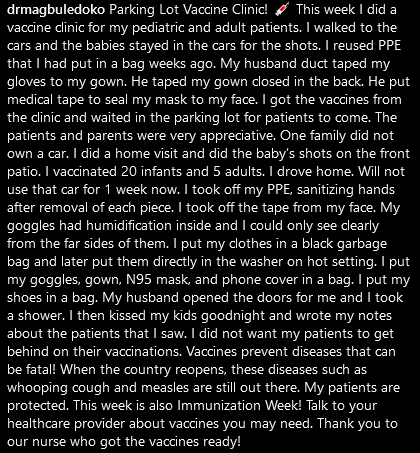 12
Essential In-Person Visits
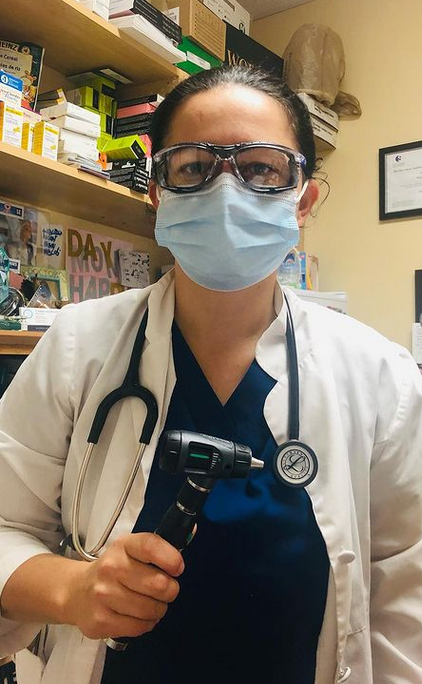 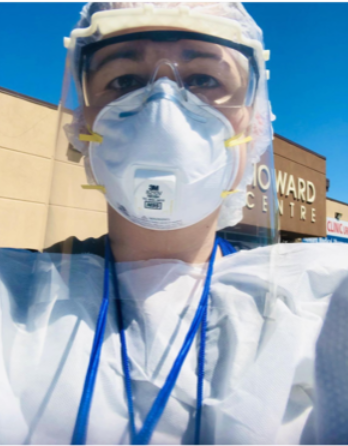 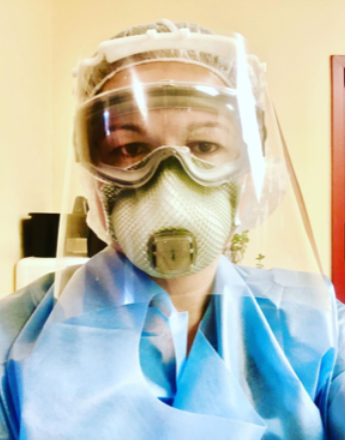 13
Personal Protective Equipment
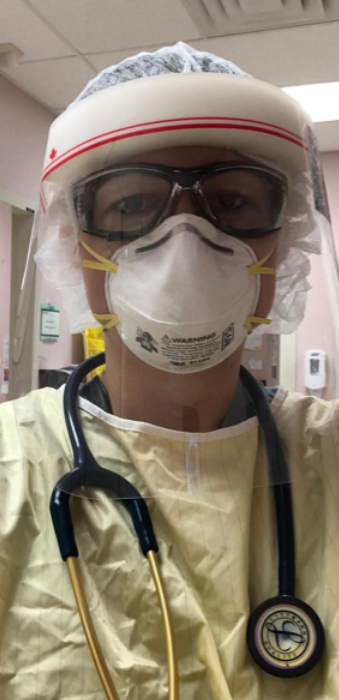 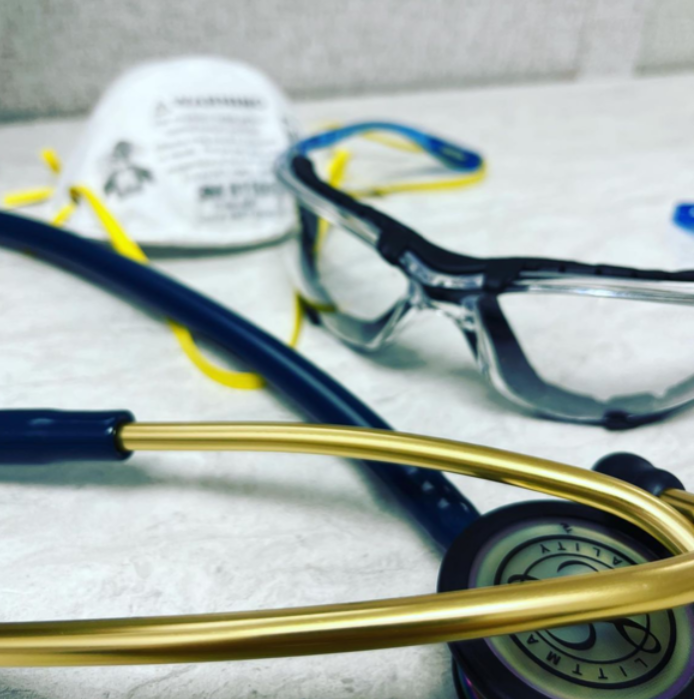 PPE						
Hard to find 
Had to use expired
Had to reuse
Supply 
Had to order online
14
During the Pandemic
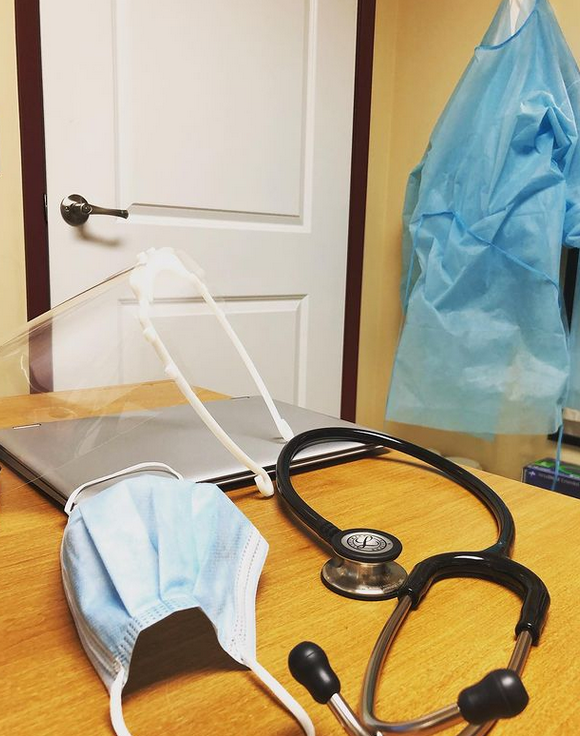 How did I continue to serve my patients?
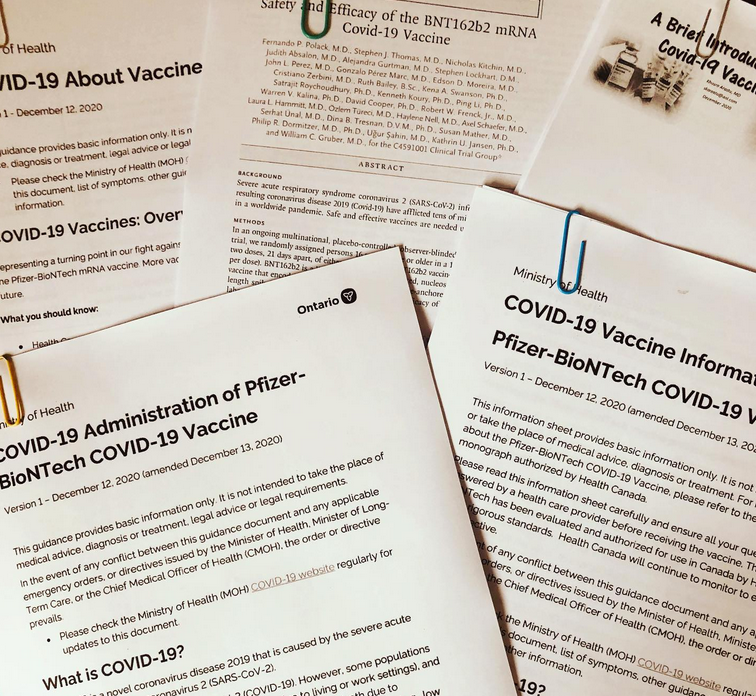 15
Work during the Pandemic
Parking Lot Vaccine Clinics 
Childhood vaccines – kept all my patients up to date
Adult vaccines 
Telephone Visits 
Patients could Email or Text their concerns 
Preventative screening
Calling lists
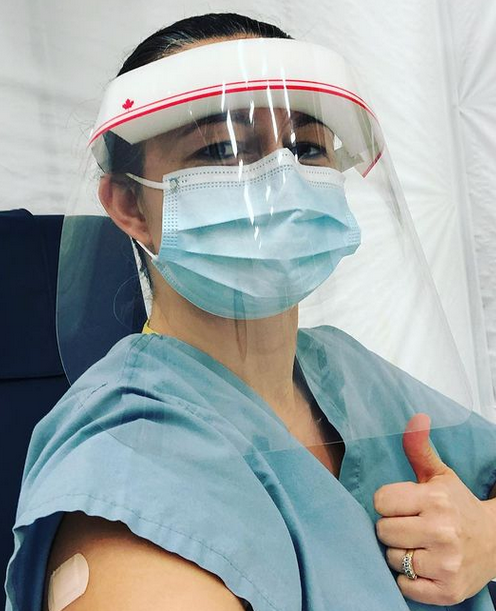 16
Keeping patients up to date
Vaccinations 
COVID Vaccination – once available called to inform 
Pap screening 
Mammogram screening 
FIT testing 
Colonoscopy screening
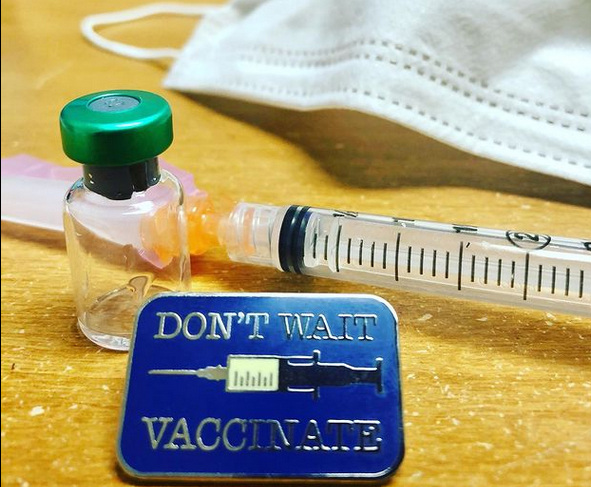 17
How could I extend my role in my Community
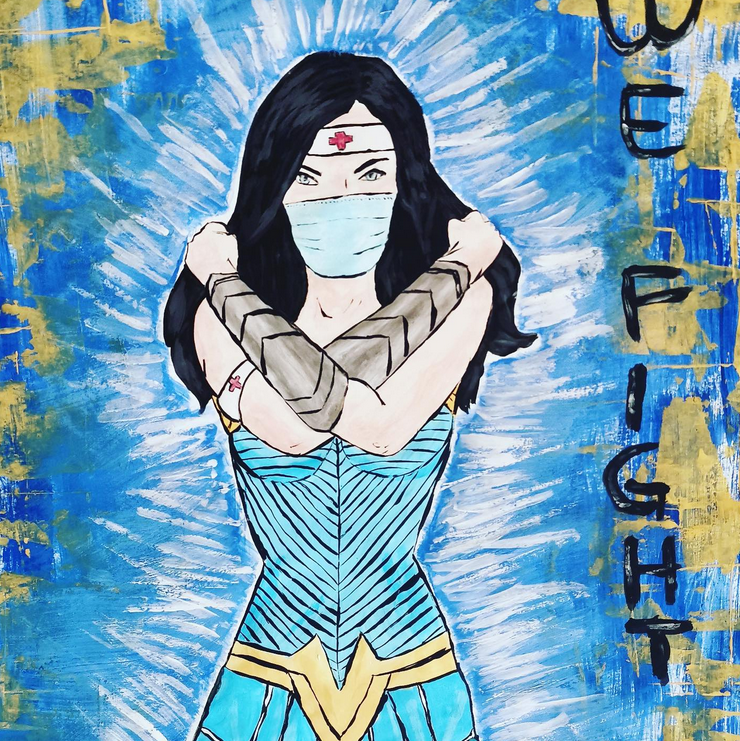 Had urge to help and keep moving forward 
I took on new roles to help my community through the Pandemic
18
Working in COVID Assessment Centres
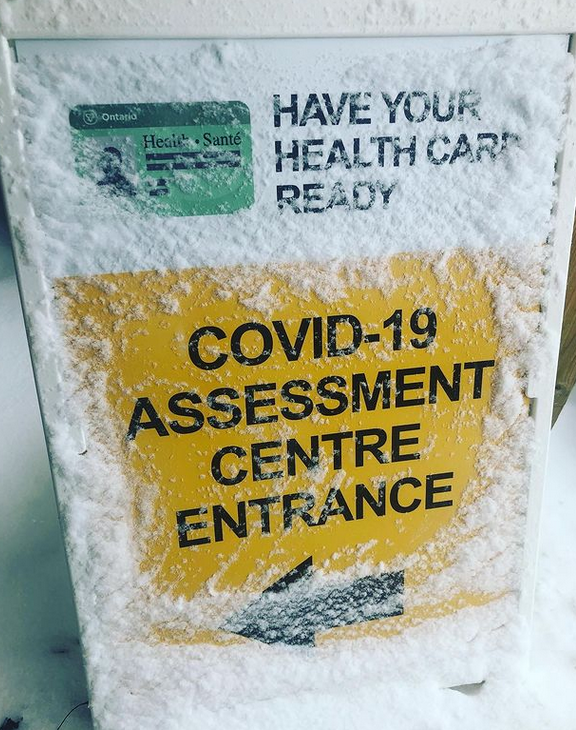 Adult & Pediatric Covid Assessment Centres
Required Hospital Privileges
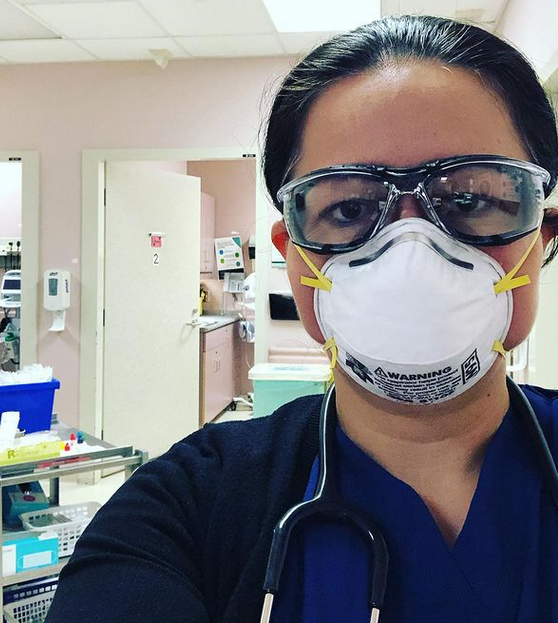 19
Working in COVID Vaccination Centres
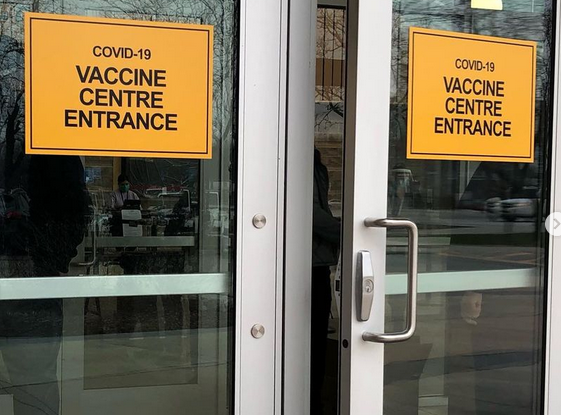 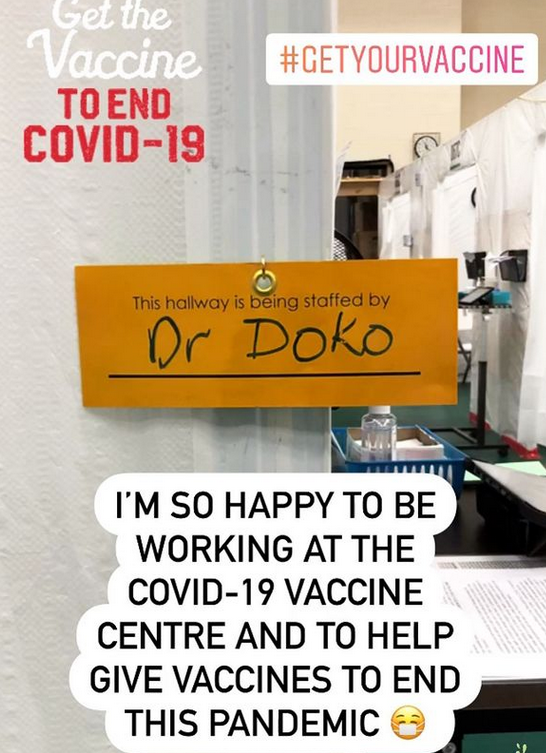 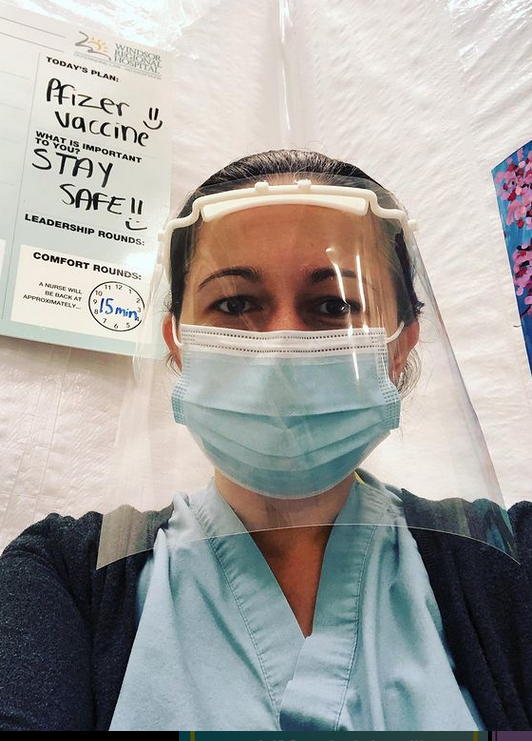 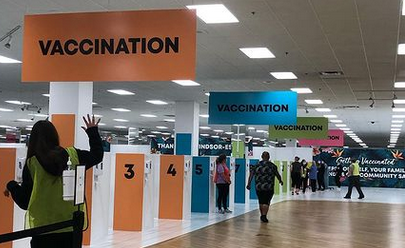 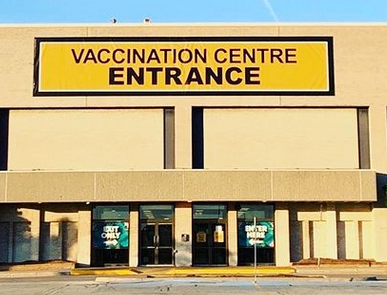 20
COVID Vaccine Pop-Up Clinics
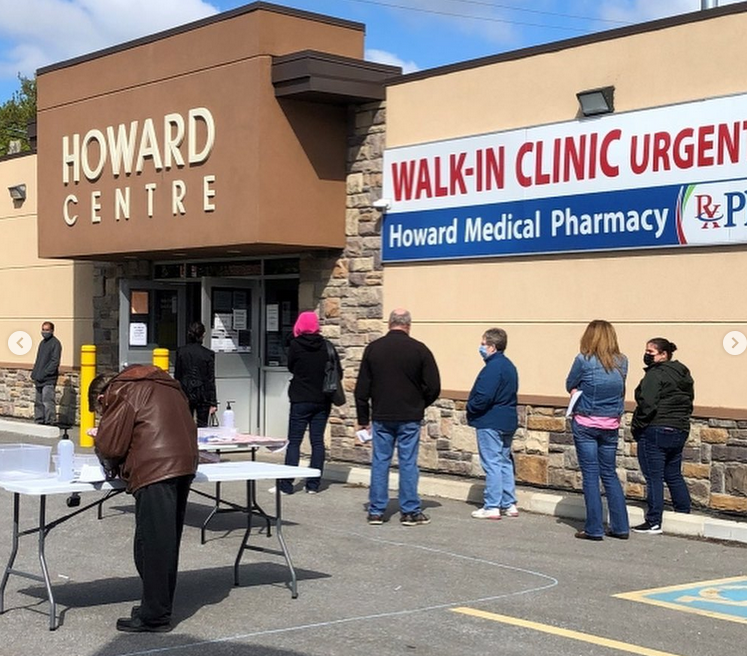 Over 40 pop-up clinics 
Including a Kids 5-11 Pop-up & 2 off-site Pop-ups for underserviced areas in our city 
 Over 6000 Vaccines Administered
21
[Speaker Notes: Blank Slide Template]
COVID Vaccine Pop-Up Clinics
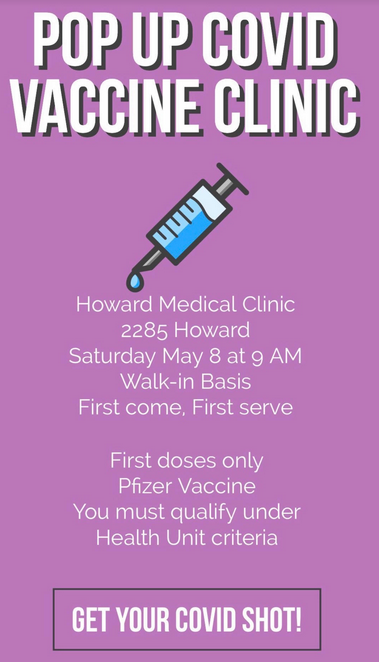 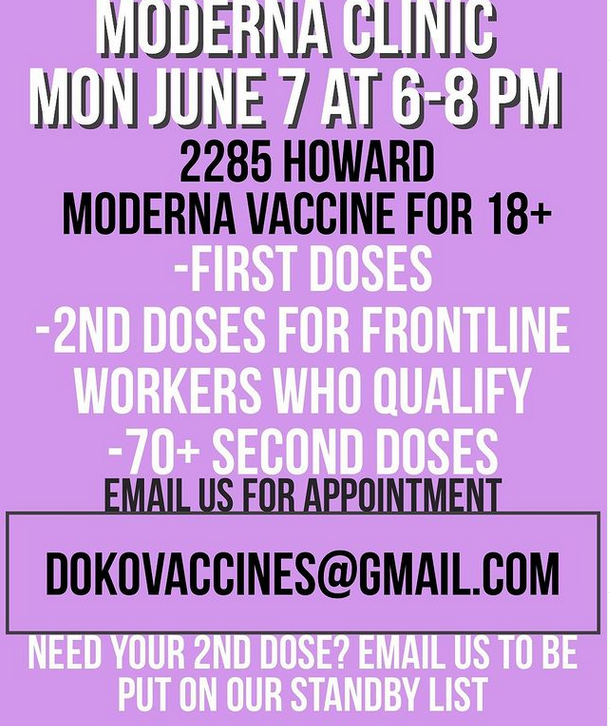 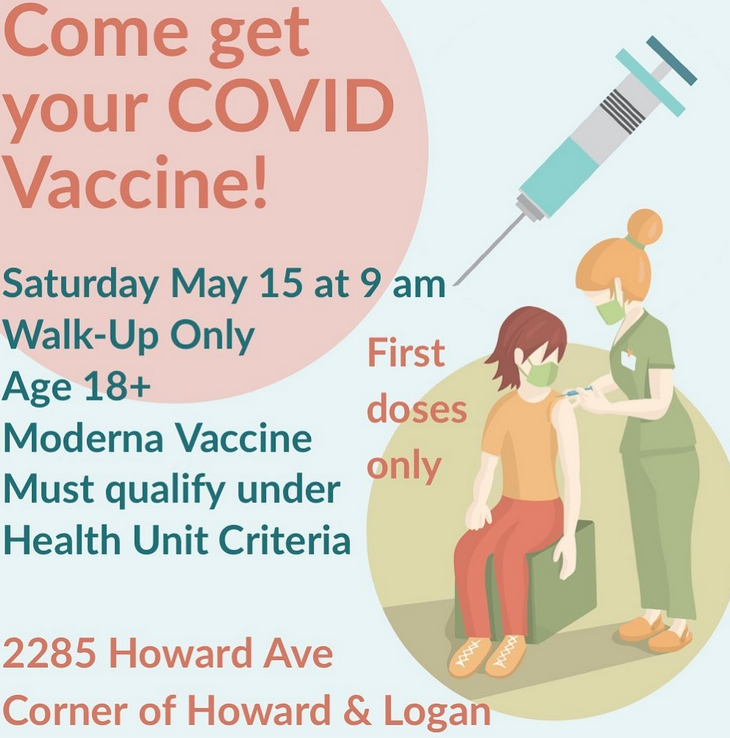 22
[Speaker Notes: Blank Slide Template]
COVID Vaccine Pop-Up Clinics
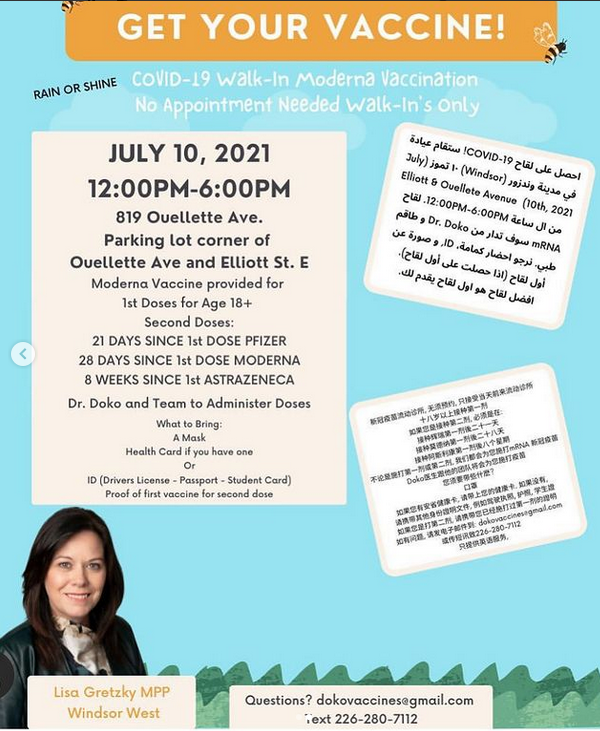 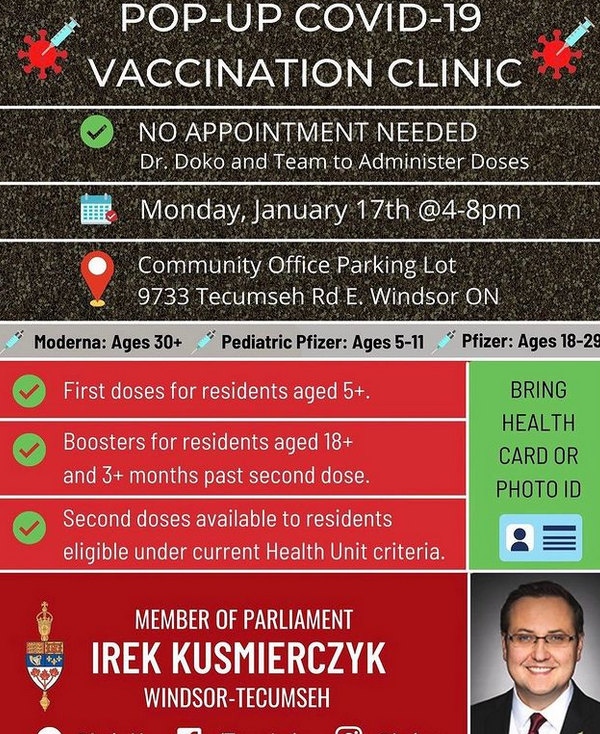 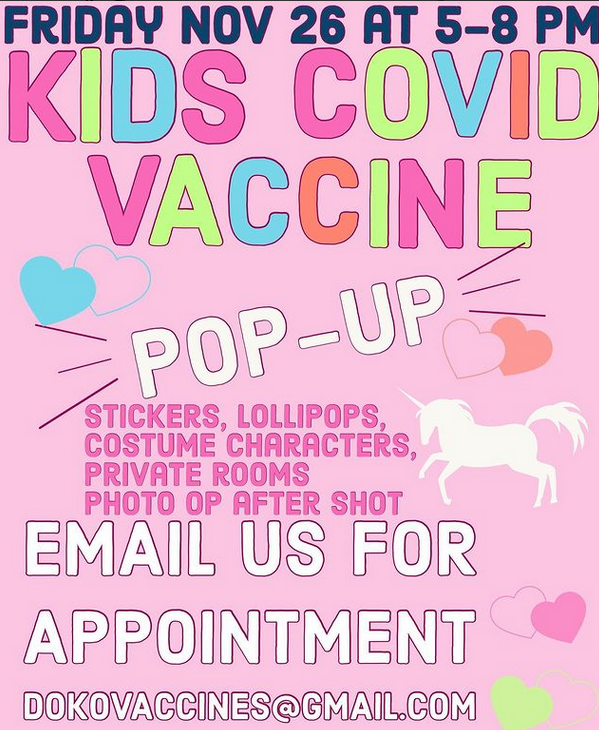 23
[Speaker Notes: Blank Slide Template]
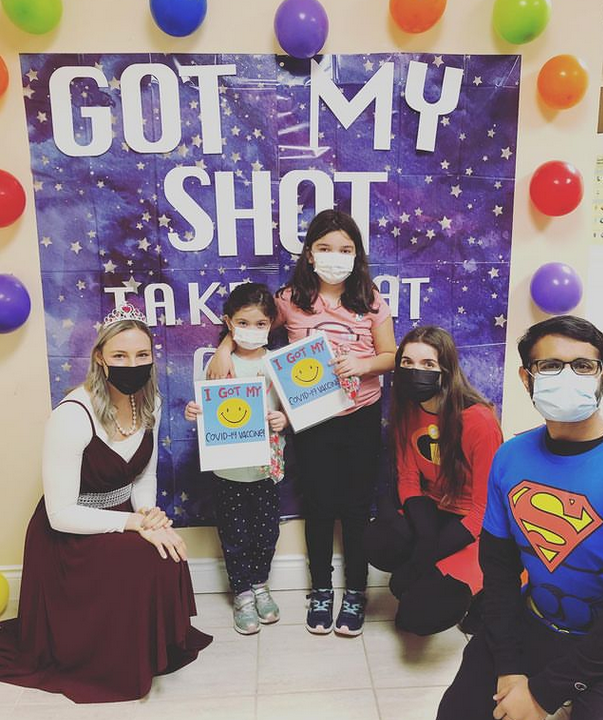 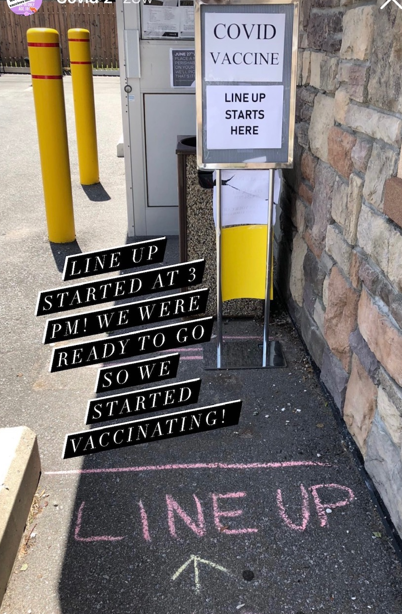 24
[Speaker Notes: Blank Slide Template]
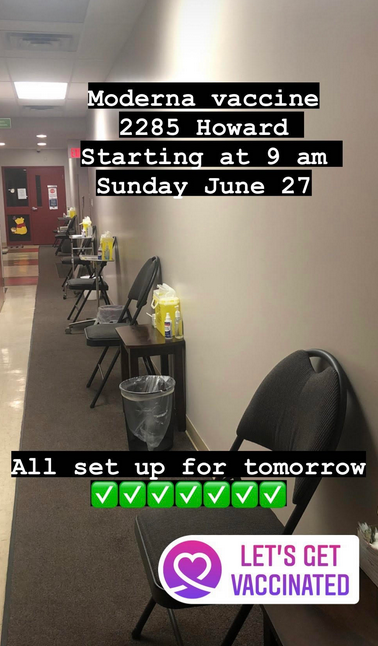 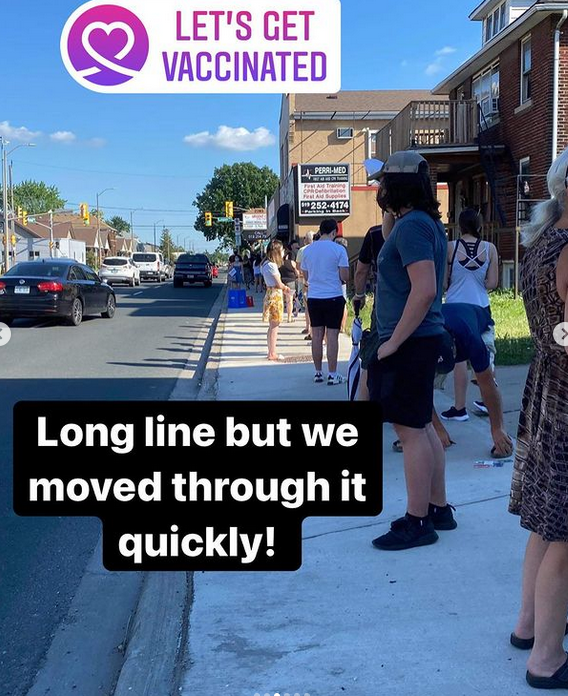 25
[Speaker Notes: Blank Slide Template]
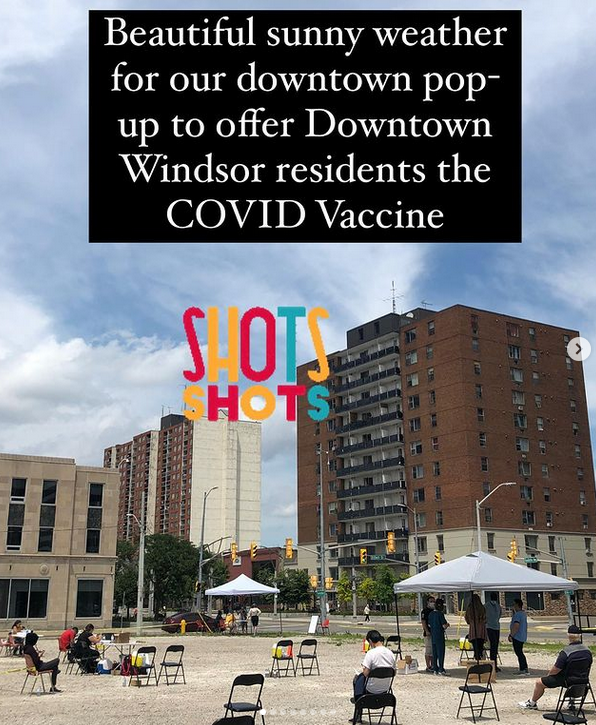 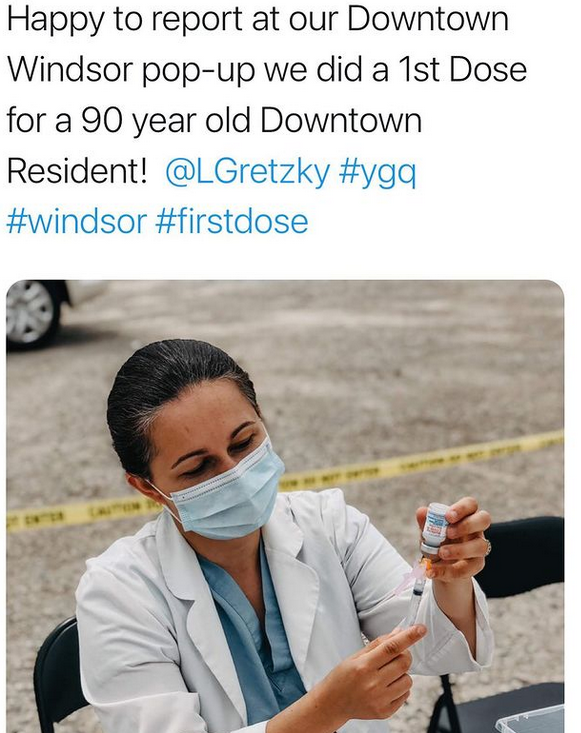 26
[Speaker Notes: Blank Slide Template]
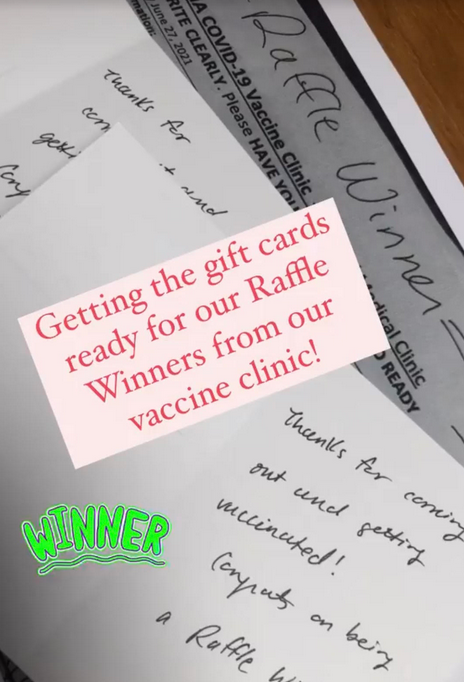 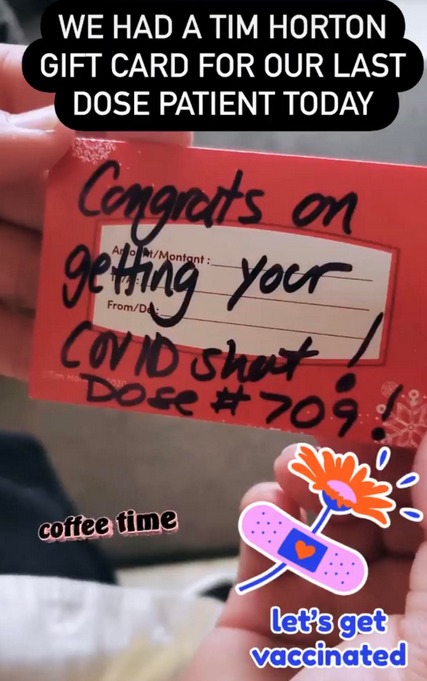 27
[Speaker Notes: Blank Slide Template]
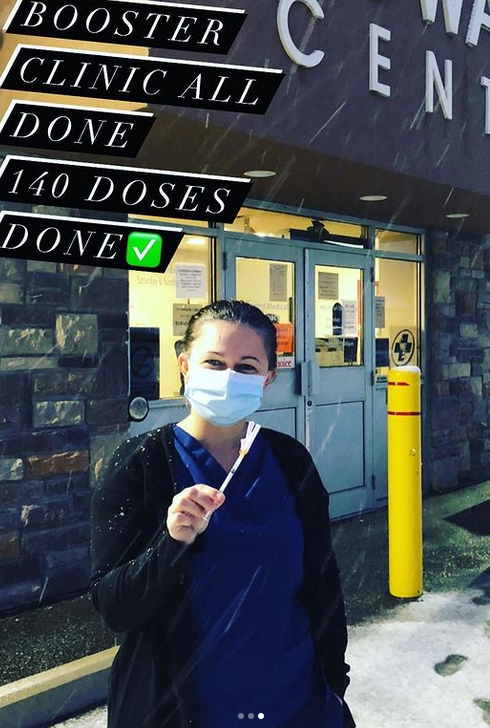 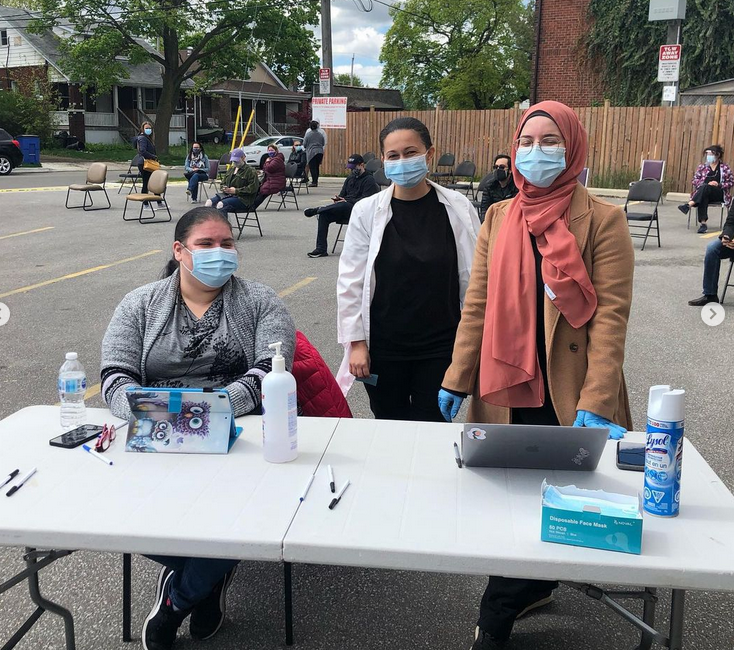 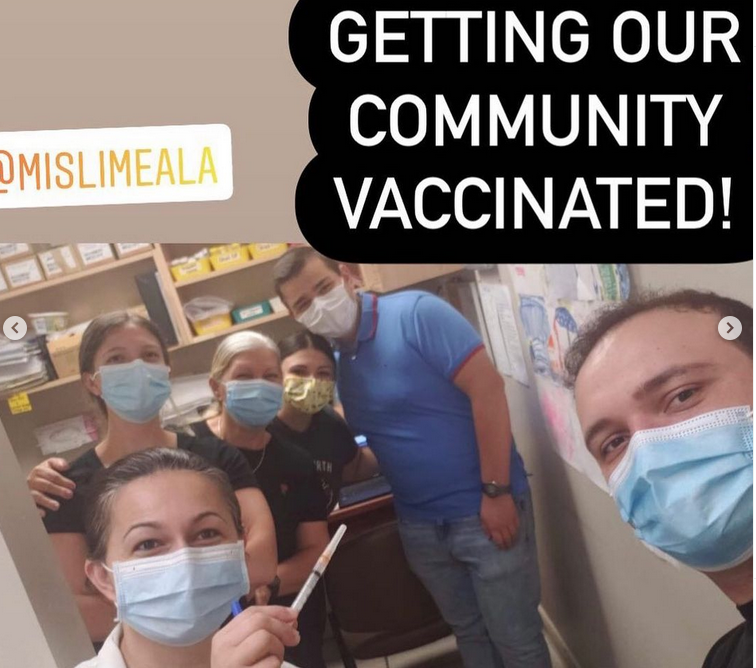 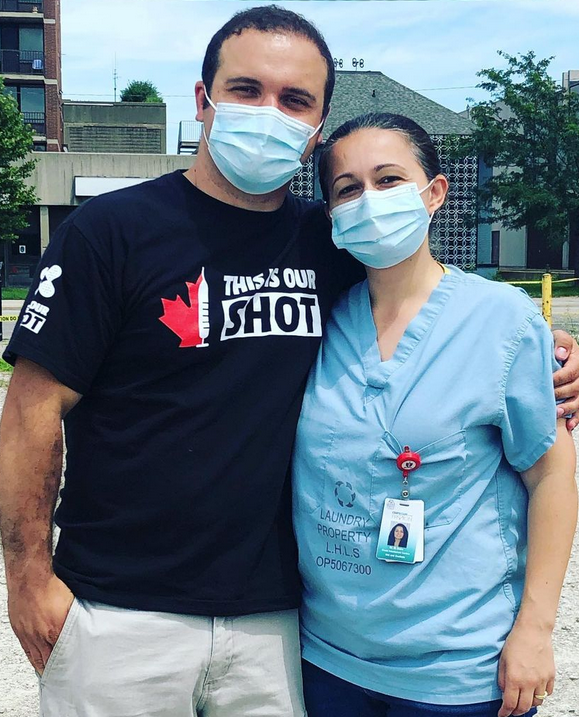 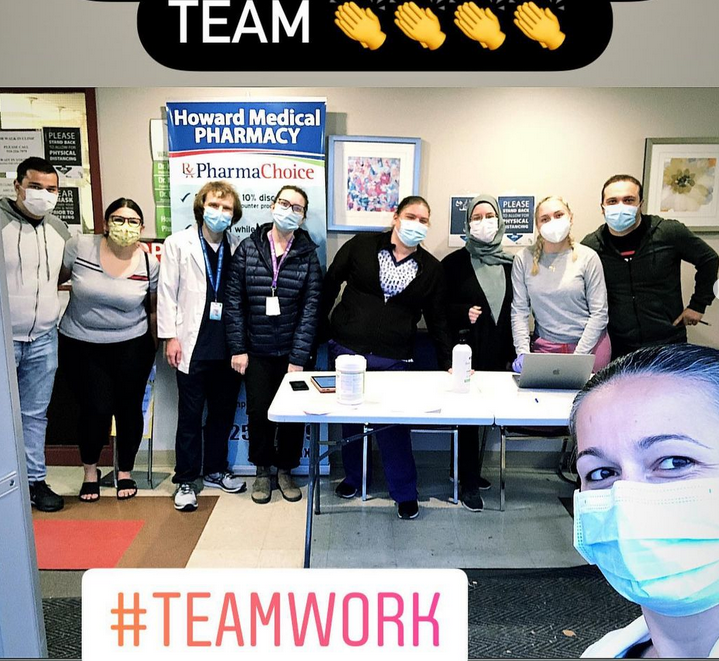 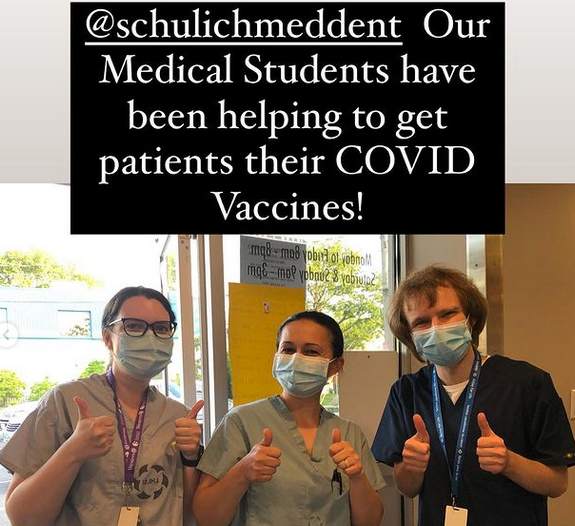 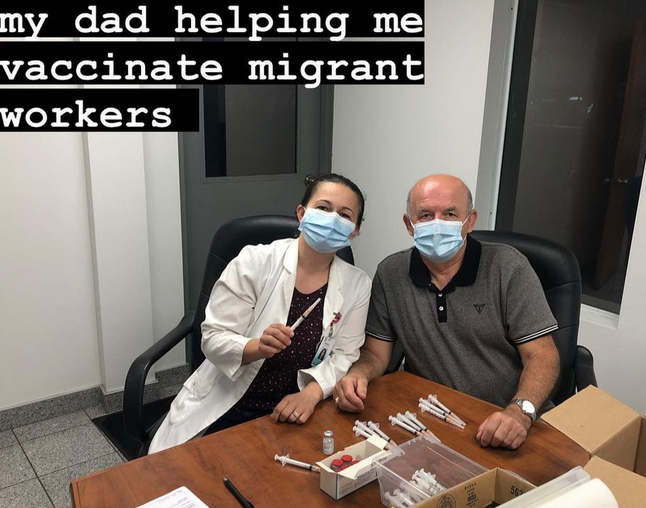 28
[Speaker Notes: Blank Slide Template]
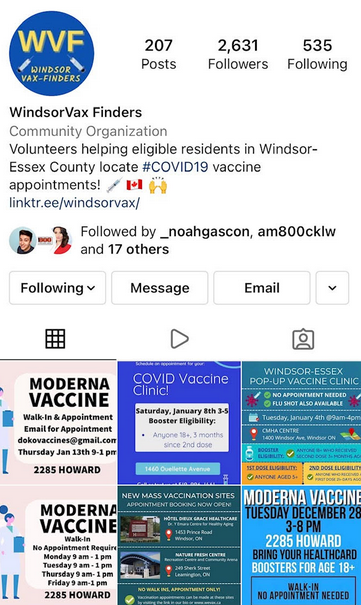 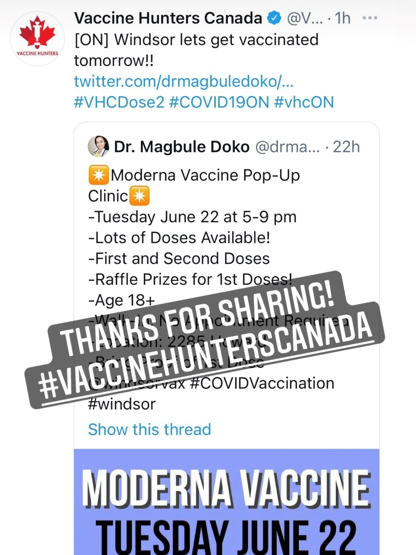 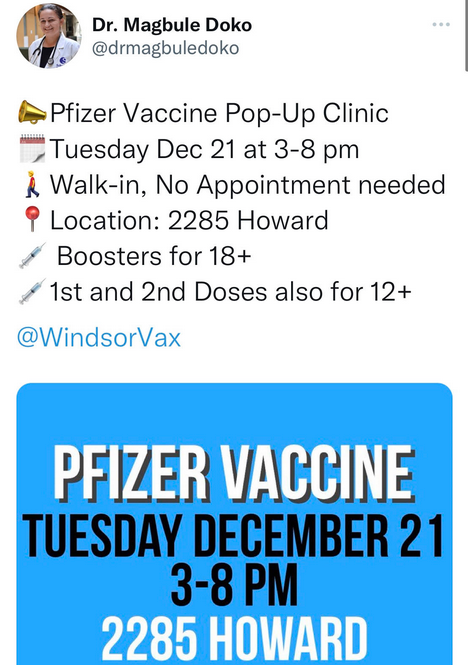 29
[Speaker Notes: Blank Slide Template]
Teaching Medical Students
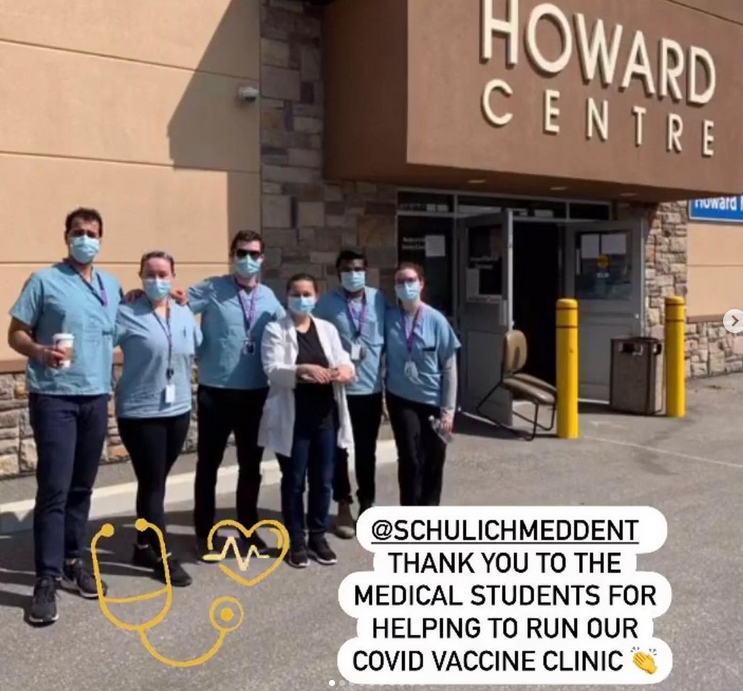 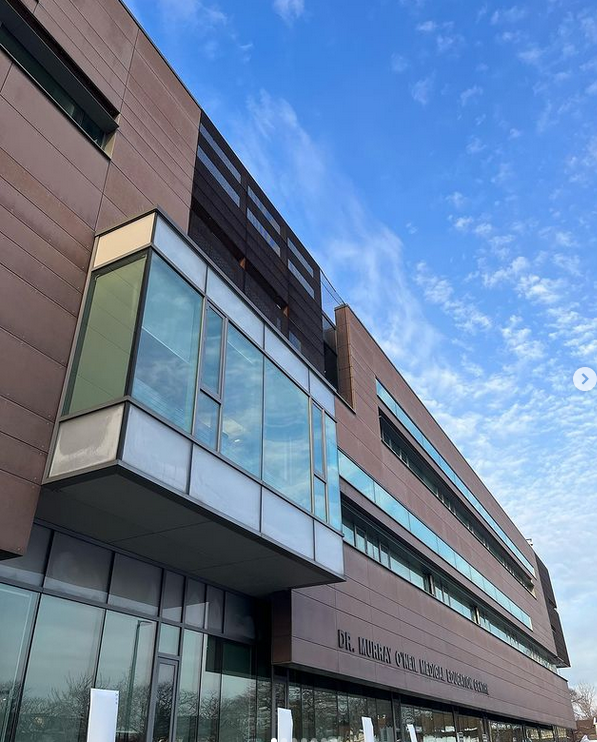 30
Working in Hospital
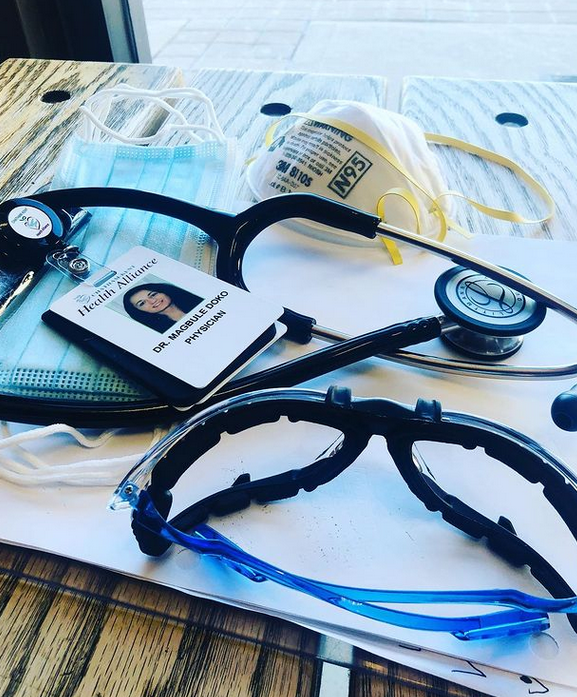 Need for physicians 
24 hour COVID shift 
Weekend work
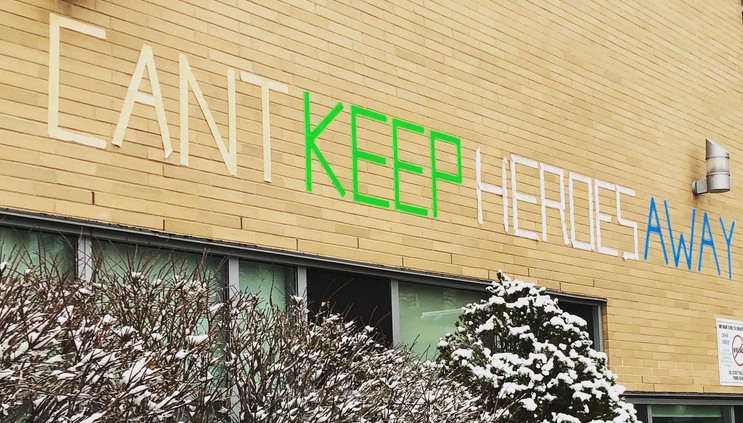 31
Online Interviewer & Examiner
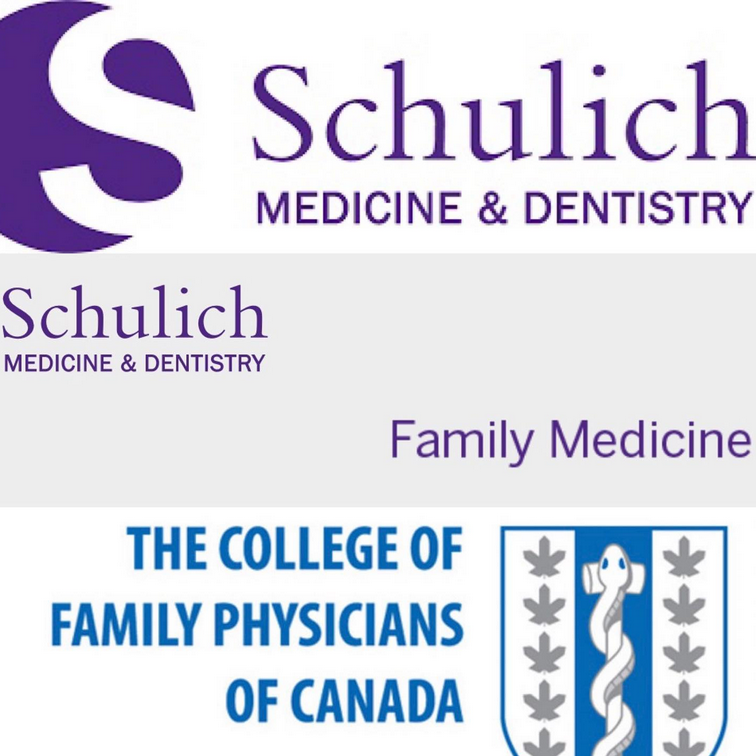 Online interview for: 
Medical school admissions 
Family Medicine Residency interviews 
Family Medicine CFPC Examiner
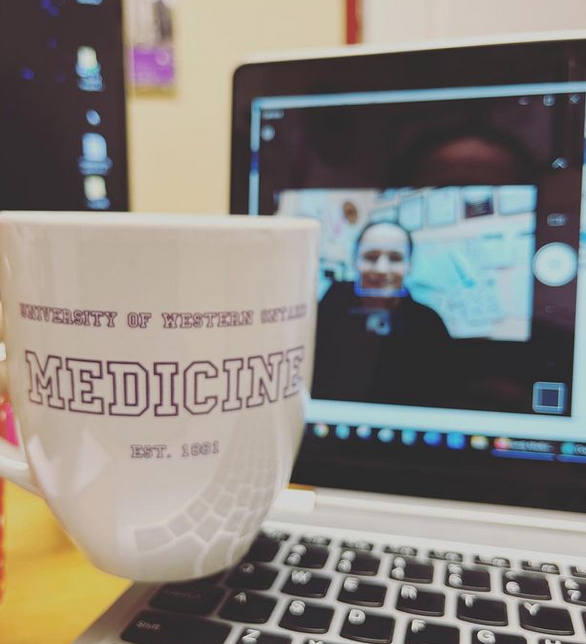 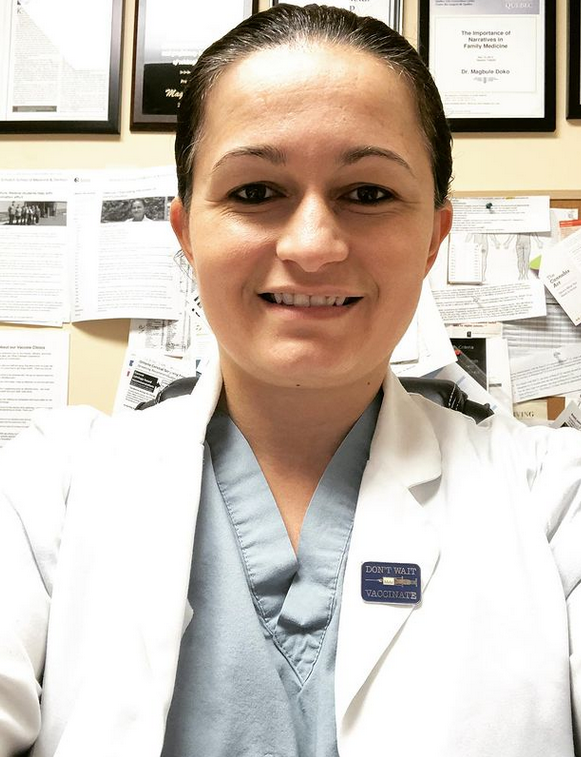 32
COVID PCR & Respiratory Virus Testing at our office
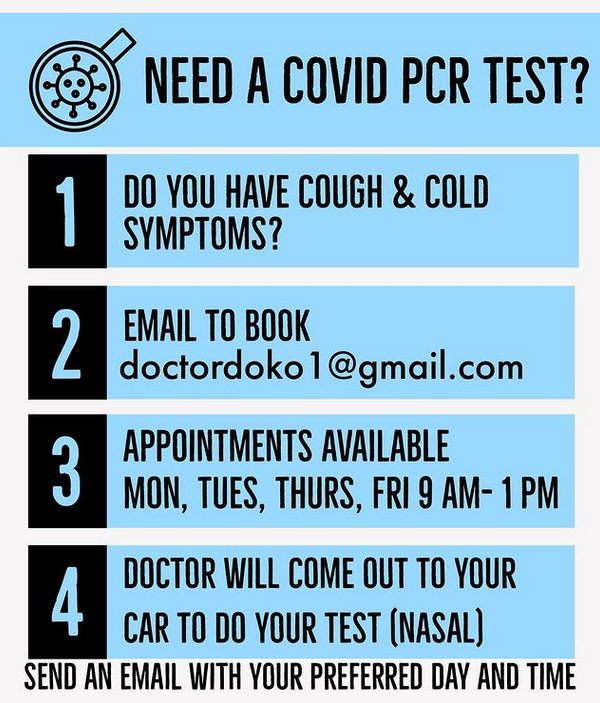 We had viral swabs 
We could do testing for patients that were no longer eligible at COVID Centres 
We followed up by telephone
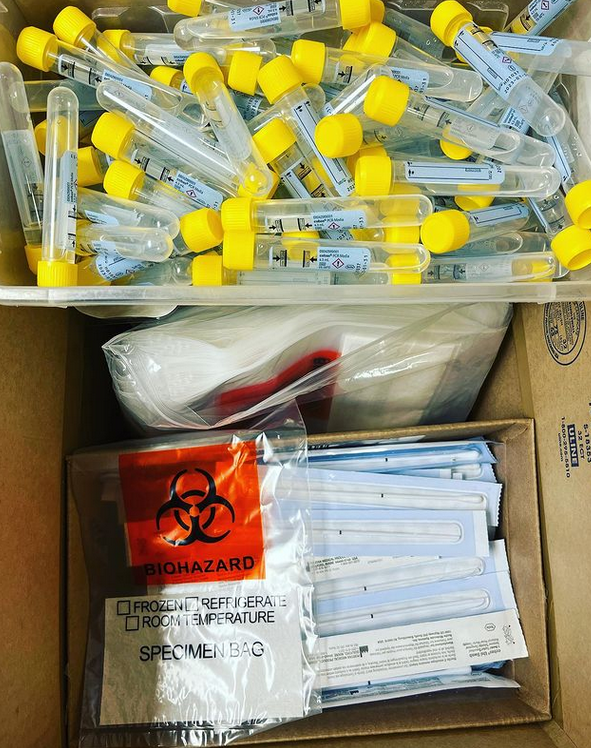 33
Family Medicine work
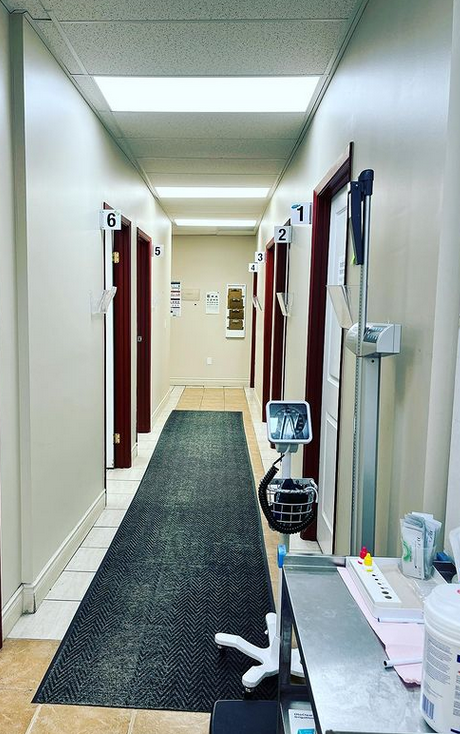 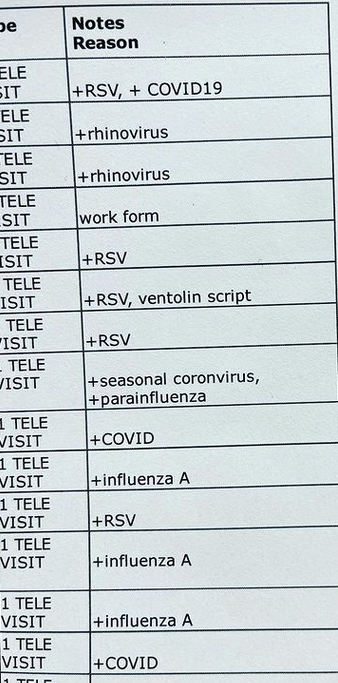 During this time, I was still doing my Family Medicine work 
Telephone visits 
Essential in-person visits 
Sick visits (cough/cold) – I would see at the car in parking lot 
Offered Flu Shot clinics
34
As the Pandemic continued…
Ministry of Health offered guidelines to allowing more in-person visits 
We offered more in-person visits for patients that screened negative for COVID 
If screened positive then we would see them in hallway or at car 
Then eventually, would see inside clinic with mandatory masking continued for all patients and staff 
Transition during pandemic from full PPE -> N95 -> surgical mask
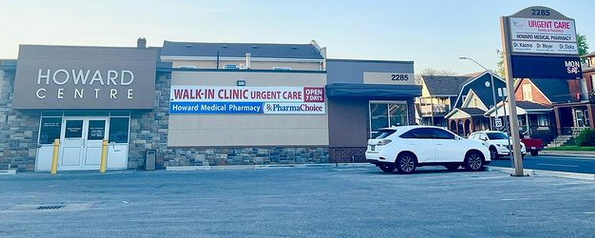 35
How did the Pandemic change Family Medicine?
Be even more comfortable with uncertainty 

Virtual care integrated into patient care 

Fear & Stress management 

Online Learning, Meetings, 
     Interviews, Examinations 

Expand Roles
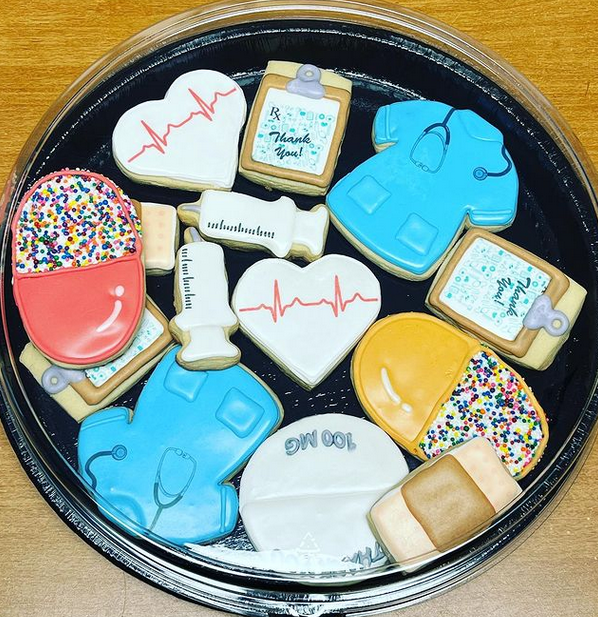 36
Continue Integrating Virtual Care into your Family Practice
If you decide to continue to integrate it … 
Patient may be nervous to come in clinic – anxiety or anxiety re contracting illness/COVID 
Patient requests a virtual appointment 
It may be your preferred method to contact patient for something that does not require in-person visit (ex. Med refills, lab result, mental health) 
Use it to contact patient with an urgent result
Use it for close follow-up about a medical issue
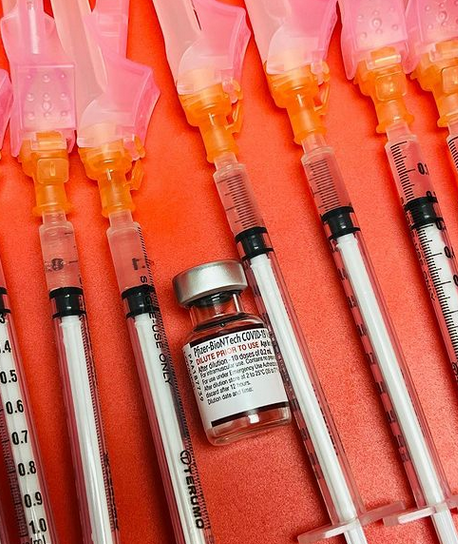 37
Continue Integrating Virtual Care into your Family Practice
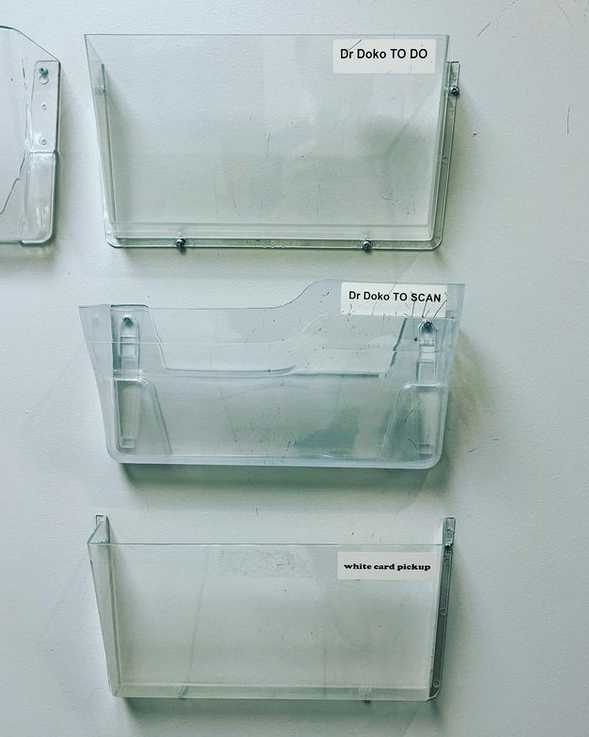 Scheduling 
Pre-booked appointments
Cold calling 
Before shift, during, or at end of shift 
Call from office or use Cell line from home 

Find balance that works for you
38
Continue Integrating Virtual Care into your Family Practice
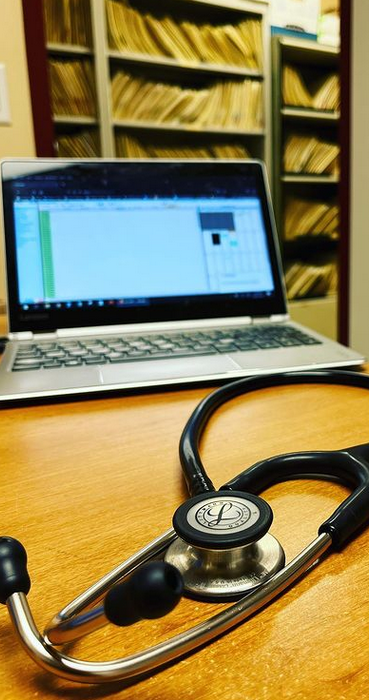 Virtual Care in my practice: 
All calls from office 
In AM, through shift, and most at end of shift 
Wed AM shift I will also catch up on calls 
Cold calling 
Med refills, lab results, diagnostic results, consult reviews 
Will call something urgent that a patient leaves message with secretary
Still call my preventative care lists (divide work with secretary)  
Will continue for now
39
Prepare your Family Practice for Future Pandemics
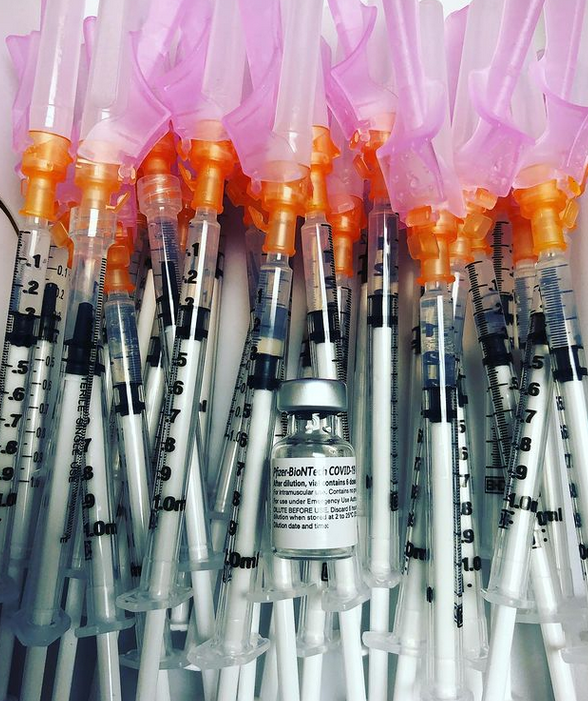 Stock up PPE 
Remote Access – How could you go Remote quickly if required
40
[Speaker Notes: Blank Slide Template]
Prepare your Family Practice for Future Pandemics
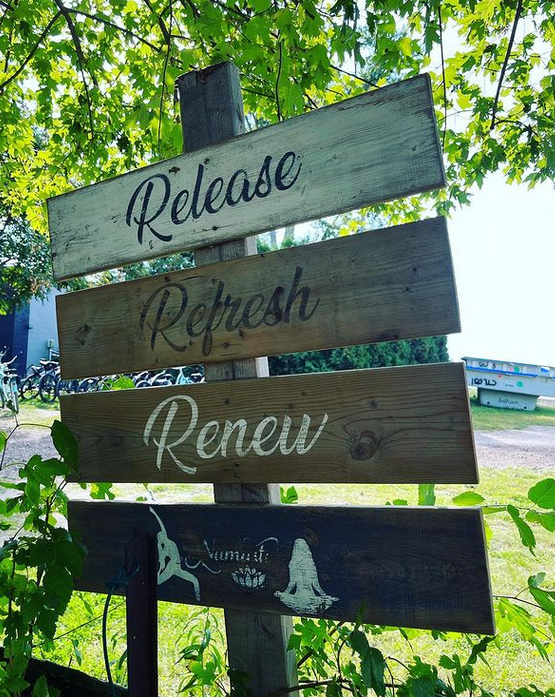 Monitor your own physical and mental health 
Avoid burnout 
Be resilient and be hopeful
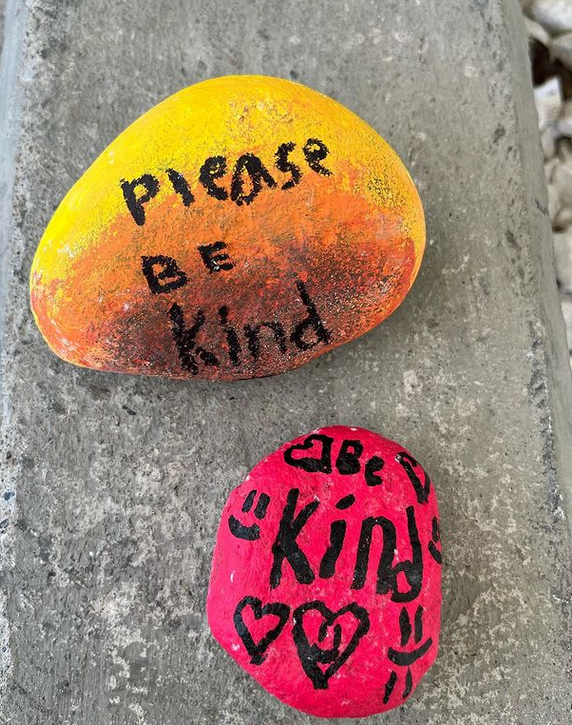 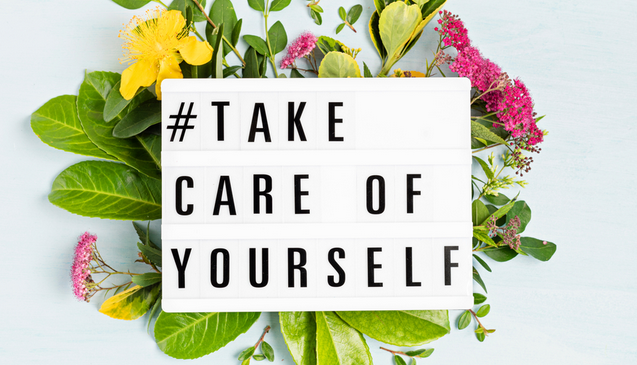 41
[Speaker Notes: Blank Slide Template]
Prepare your Family Practice for Future Pandemics
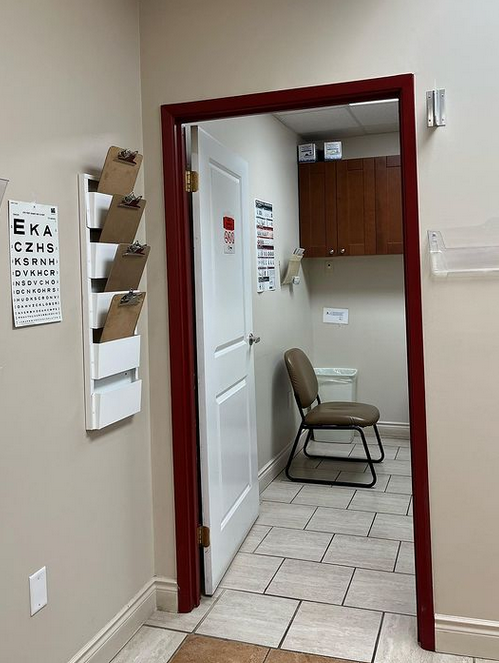 Reflect back on the COVID Pandemic 
What can you do different in the event of future pandemics
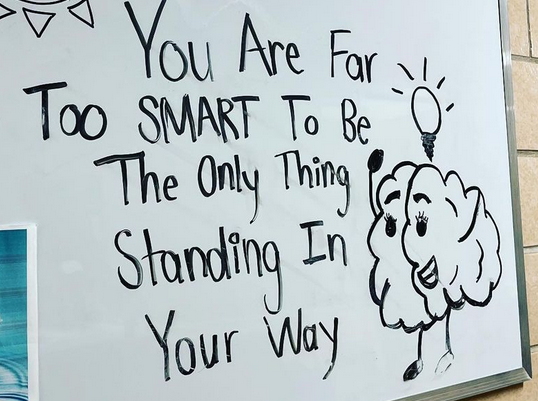 42
[Speaker Notes: Blank Slide Template]
Back to your List…
List of how you think Family Medicine has changed since the COVID Pandemic 

Feel free to share your points
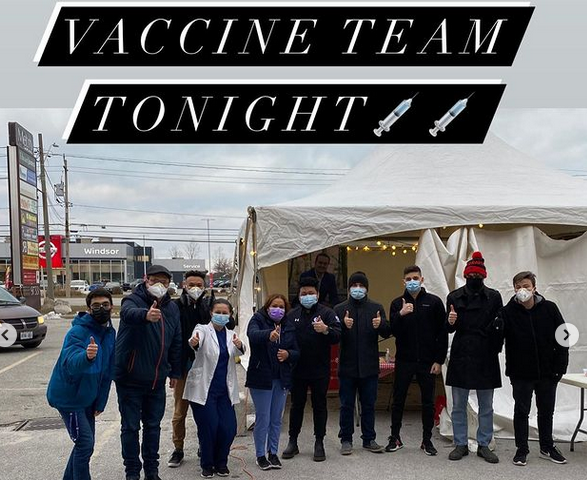 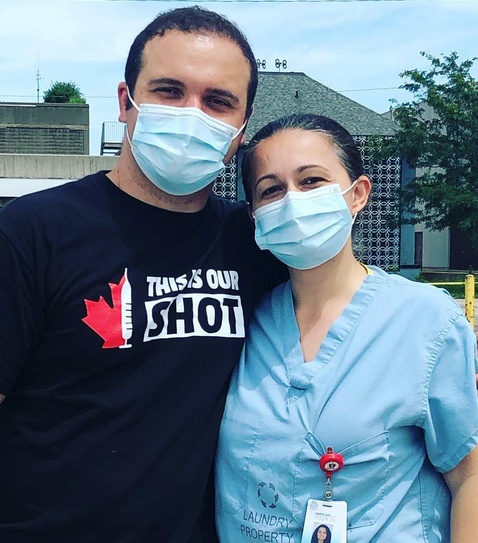 43
Closing Slide
Thank you!
Please fill out your session evaluation now!
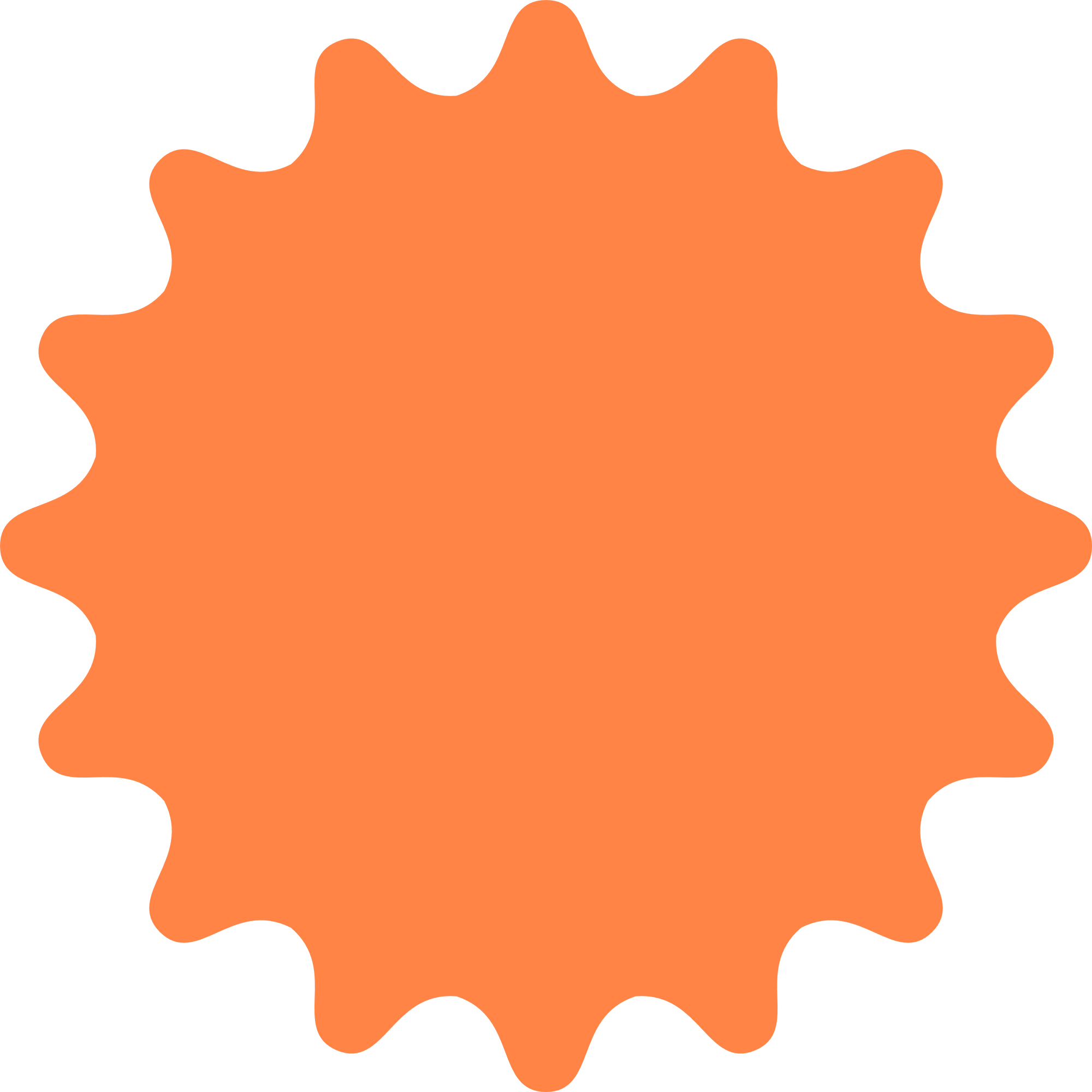 #myfmf
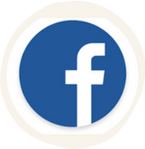 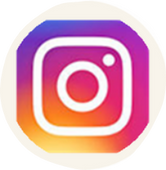 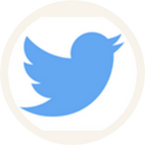 FamilyMedForum
FamilyMedForum
FamilyMedicineForum